資6F
老後の収支のイメージ（65歳以上の夫婦のみの無職世帯）
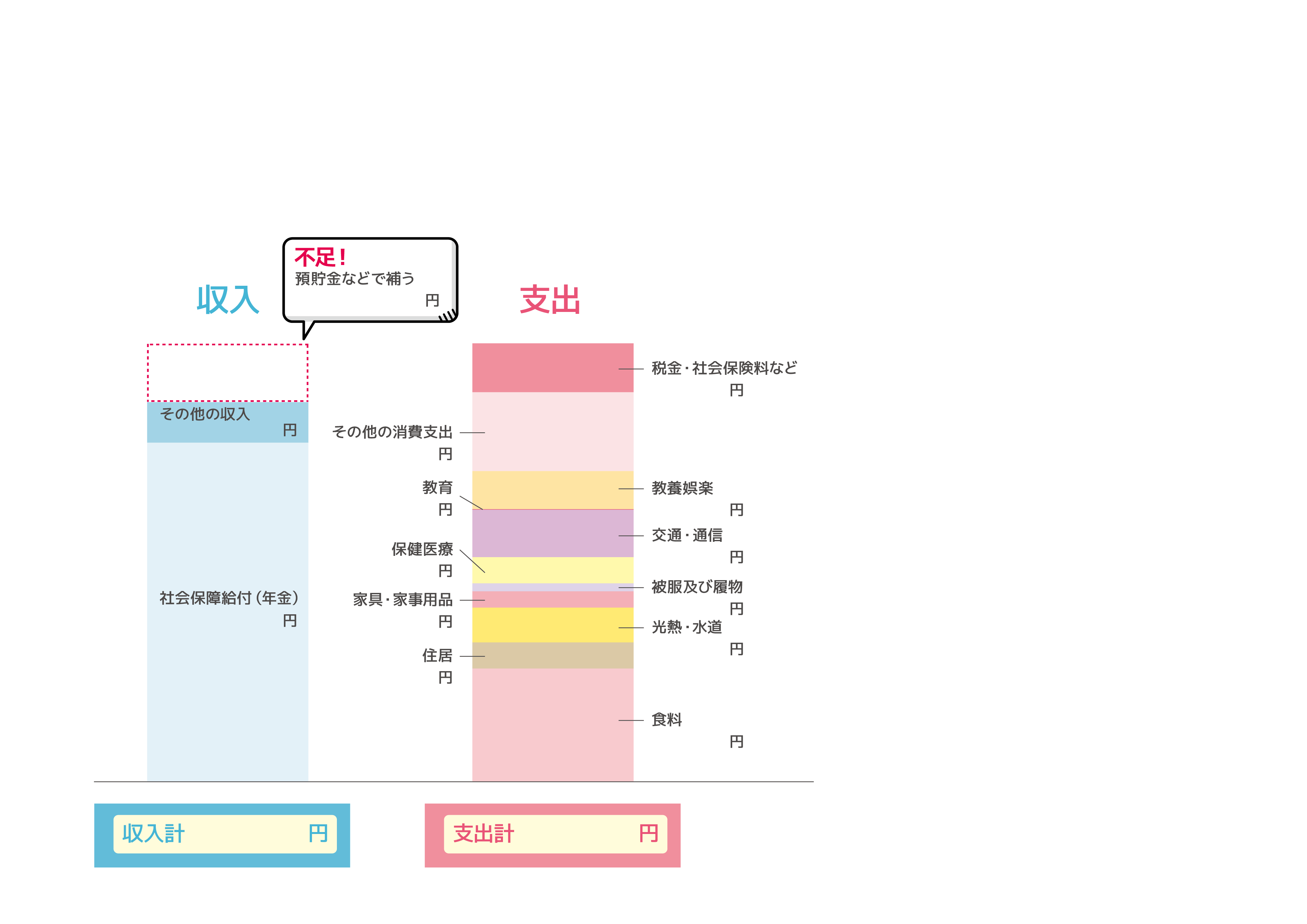 37,916
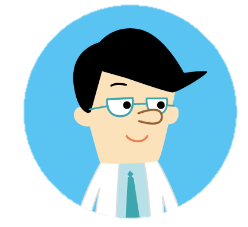 31,538
26,139
50,839
老後の収入と支出の
バランスのイメージです。
5
24,690
30,729
16,879
5,159
218,441
10,477
22,422
16,827
72,930
244,580
282,497
※0円未満を四捨五入しているため、内訳を足し上げても　必ずしも合計とは一致しません。
出典：総務省統計局「家計調査報告（家計収支編）2023年（令和5年）平均結果の概要」